Easter PowerPoint Template
Presenter Name
Example Bullet Point Slide
Bullet point
Bullet point
Sub Bullet
Two column bullet points
Bullets go in here
And also in here
Example of a table
Note:  PowerPoint does not allow have nice default tables – but you can cut and paste this one
Sample Graph (3 colours)
Picture slide
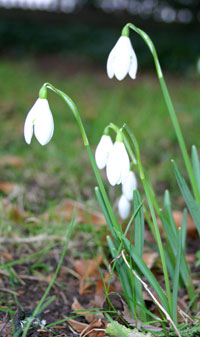 Bullet 1
Bullet 2
Examples of default styles
Text and lines are like this
Hyperlinks like this
Visited hyperlinks like this
Text box
Text box
With shadow
Colour scheme
Followed
Hyperlink
Text &
Lines
TitleText
Accent &
Hyperlink
Background
Shadows
Fills
Accent
Use of templates
You are free to use these templates for your personal and business presentations.
We have put a lot of work into developing all these templates and retain the copyright in them.  They are not Open Source templates.  You can use them freely providing that you do not redistribute or sell them.
Do
Use these templates for your presentations
Display your presentation on a web site provided that it is not for the purpose of downloading the template.
If you like these templates, we would always appreciate a link back to our website.  Many thanks.
Don’t
Resell or distribute these templates
Put these templates on a website for download.  This includes uploading them onto file sharing networks like Slideshare, Myspace, Facebook, bit torrent etc
Pass off any of our created content as your own work
You can find many more free templates on the Presentation Magazine website www.presentationmagazine.com